PULSES
Carotid Arterial 
Jugular Venous
Dr. Taj
Pulses
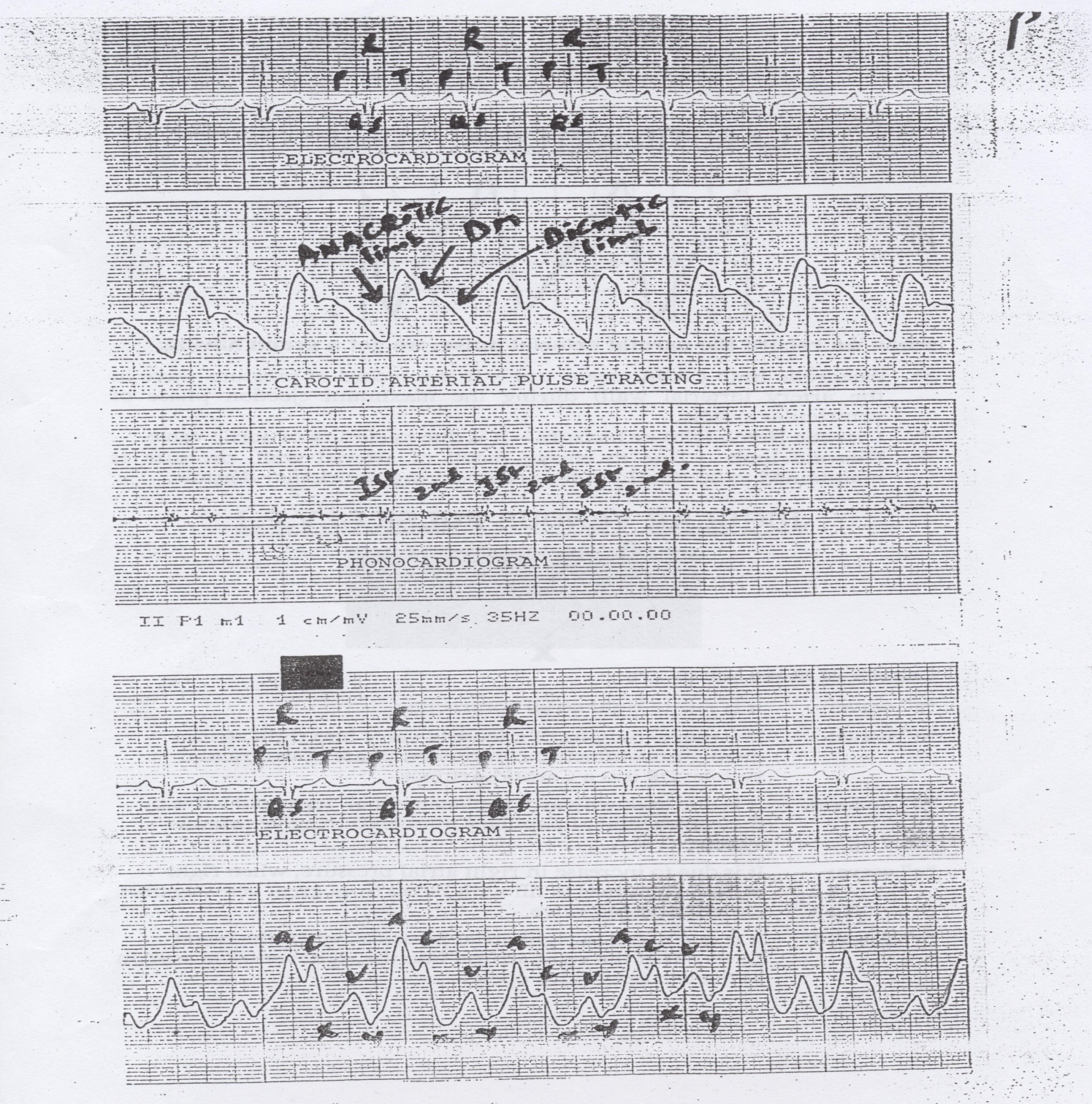 Pulses
Pulses
Pulses